Realising the Potential of Marrakesh
Library perspectives on how to overcome the main barriers to implementation in the EU
WHY LIBRARIES?
Universal Service
 Expertise and Resources
 WIPO Engagement
[Speaker Notes: Libraries have a major role in the drive to give access to culture and knowledge for people with print disabilities.
Where countries have library laws, they are explicit about the requirement to offer services for the whole community. As public services, they are also bound by duties to treat people equally.
Most countries have specialised libraries for people with print disabilities. They are often members of IFLA’s Section of Libraries Serving Persons with Print Disabilities (www.ifla.org/lpd), which was, for example, behind the development of DAISY format.
Finally, they have been engaged at WIPO for many years, working for a copyright system that better balances access and protection in order to promote education, creativity and innovation.

Overall, the interest of libraries is in ending the book famine – the fact that only a small proportion of published books are also available in formats that work for people with print disabilities. Legislative change is just a part of this – funding and partnerships will also be essential. This presentation focuses on how Europe can create the best conditions for successful implementation, in line with the objectives of the Marrakesh Treaty.]
Focus ResourcesMaximise the money available for supporting users with print disabilities
[Speaker Notes: A first step will be to make best use of the resources that we have in order to maximise access. 

Providing accessible format copies of books usually already entails two sets of costs. First of all, the library must buy the book. Secondly, they need to transform it. This can cost, according to estimates from Australia, well over 1000EUR. Clearly this is easier when there are responsible publishers working to make good quality master-copies available. To make libraries pay a supplementary remuneration to rightholders would simply impose a third payment.

In simple terms, and given limited budgets for providing services to people with print disabilities, every euro that is spent on such supplementary remuneration is a euro that is not going on acquiring new works, making accessible format copies, and helping users.]
Give CertaintySimplify the search for accessible format copies
[Speaker Notes: Recital 11 also rules out application of ‘commercial availability checks’ as a pre-condition for allowing a library or other authorised entity to make or share accessible format copies of books. This is a welcome step for libraries.

First of all, it is worth underlining that it was precisely the lack of accessible format copies on the market that meant that the Marrakesh Treaty was necessary in the first place. Secondly, when looking to procure an accessible format copy, it will be far cheaper to buy a commercial one (as long as this is easily discoverable) than to make one in-house. Legislation here is not necessary.

Where it will prove harmful is in cross-border exchanges, in particular with non-EU countries. The experience of librarians is that such searches can be impossible, leaving ‘sending’ libraries facing uncertainty.

It is worth noting that badly designed commercial availability checks can leave people excluded. Evidence submitted to the Australian consultation on Marrakesh ratification noted overly broad categories of accessible format books posed a problem. For example, a large print version of a book was on the market, meaning that libraries could not use the exception to make their own. However, the version on the market was not big enough for a particular user, meaning that they were left with nothing.]
Get Closer to UsersA stronger network of authorised entities
[Speaker Notes: As highlighted at the beginning, public libraries have a key community role. They can interact directly with readers, and ensure that their collections respond to local demand and interest.

It is also widely accepted that people with disabilities should, where at all possible, be able to use the same services as everyone else. Europe’s over 70 000 public libraries are just such services.

What risks discouraging public libraries from getting involved are obligations to sign on to a register, or burdensome record-keeping requirements. On the first point, indeed, the Agreed Statement to Article 9 of the Marrakesh Treaty explicitly underlines that mandatory registration cannot be a precondition for making use of the provisions of the Marrakesh Treaty.

If we want a dense network of libraries and other authorised entities, who can reach out to people with print disabilities across Europe, we need to make things simple for them.]
Trust the ProfessionalsMake it is as easy to serve users with print disabilities as others
[Speaker Notes: In order to get as many libraries as possible involved in delivering on the objectives of the Marrakesh Treaty, it is important to avoid unnecessary burdens. 

It is worth noting, in any case, that the obligations the Marrakesh Treaty itself sets for authorised entities – to establish if users are legitimate, to limit distribution to these persons, to discourage unauthorised activities, and to take care in record-keeping – are not more than what libraries are already doing with the rest of their users. It would be discriminatory to make it harder for them to serve people with print disabilities than to those without.]
Set an ExampleWhat Europe does will be a model for other countries
[Speaker Notes: Finally, it is worth remembering that what Europe decides to do will have a worldwide impact. 

First of all, if Europe gets ratification right, this will open up a major stock of works in key world languages – Spanish, French, English, Portuguese – for people with print disabilities elsewhere. It is worth remembering that it is in the developing world that the book famine is most severe. But if there are limits on sharing, this potential will not be fully realised.

Secondly, Europe sets an example – other countries will look at how the EU has ratified the Treaty, and often do the same. Steps which may be frustrating for Europeans will be terminal in developing countries, where budgets are lower, market information poorer, and administration less predicable. Europe needs to get ratification right, for the benefit of everyone.]
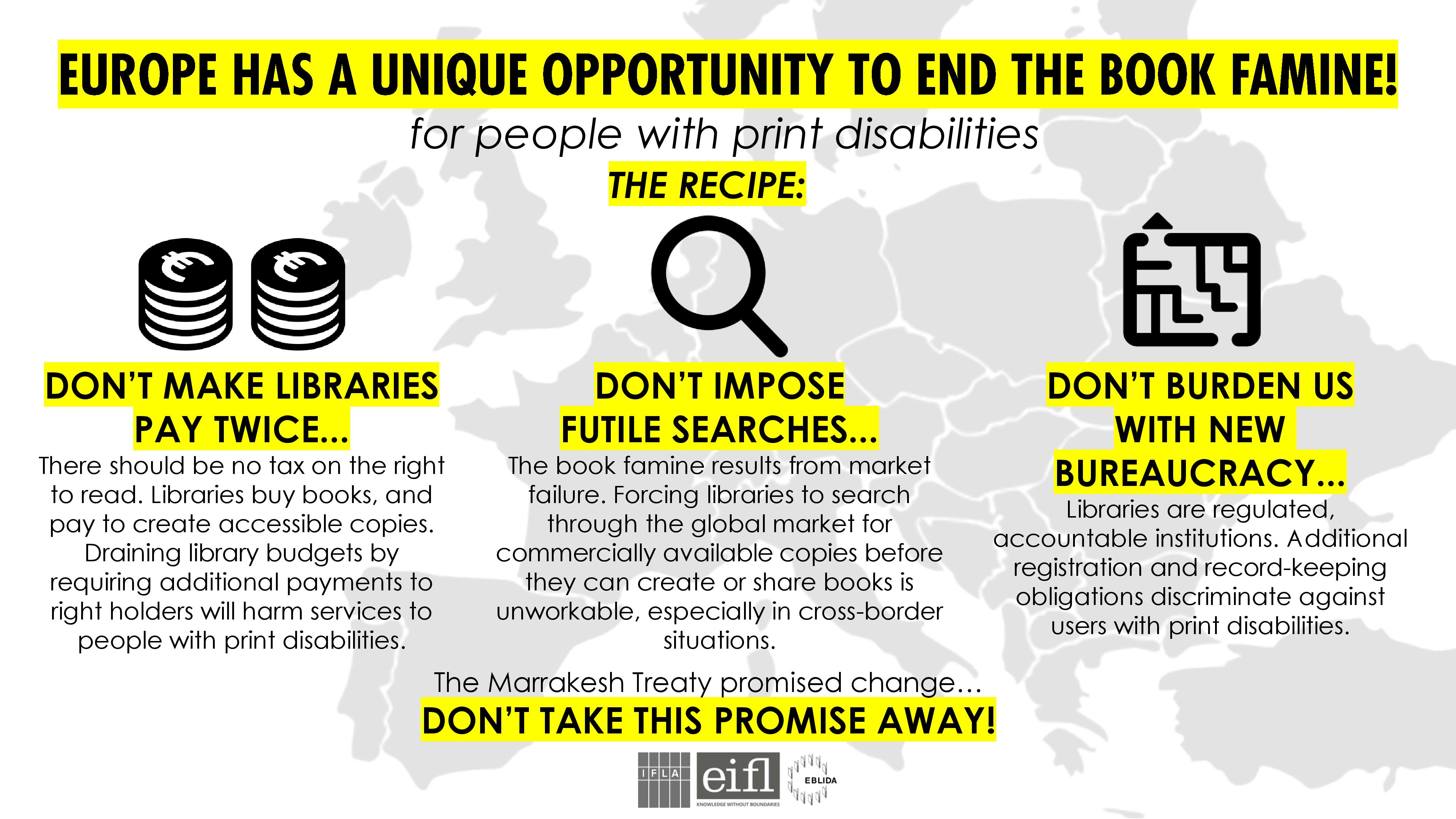 [Speaker Notes: The Commission’s proposals have offered us a very useful start. We hope that the European Parliament and Council will now follow through and give libraries and other authorised entities the laws they need to make a reality of the potential of Marrakesh.]
Thank you
For further information, please contact:
	

			Stephen.Wyber@ifla.org